Regenerace v karate 空手道
Charakteristika
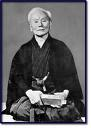 Japonské bojové umění 
Kara (prázdný), Te (ruka)
„cesta prázdné ruky“, „stát se prázdným“
Kumite  (zápas)
Kata  (imaginární boj)

„Skutečné karate je takové, které je v běžném životě a mysli člověka trénováno a rozvíjeno v duchu pokory, a které je v kritické chvíli zcela v zájmu spravedlnosti.“
Gichin Funakoshi
Pravidla
Kumite:
zápasiště 8x8m, 2m bezpečnostní prostor
oficiální úbor-gi, povinné chrániče rukou, zubů
mužský tým 7 členů s 5 závodícími v kole. Ženský tým 4 členky se 3 soutěžícími v kole
Doba trvání zápasu kumite pro seniory muže je určena na 3 minuty (pro družstva i jednotlivce) a 2 minuty pro zápasy žen, juniorů a dorostenců.
Konec- YAME, 30 sekund do konce zápasu a „ čas uplynul“. Signál „ čas uplynul“ označuje konec zápasu.
Bodování (3,2,1)
Omezené útoky: hlava, obličej, krk, břicho, hrudník, záda, strana trupu
Kata:
povinná a volitelná kata
max doba provedení 5 minut
jednotlivci, tříčlenná družstva
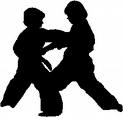 Funkční a metabolická charakteristika
Pohybová činnost acyklického charakteru 
 Kolísavá intenzita zatížení 
 Výkony trvající min ( úseky s)
 Uplatňují se všechny pohybové schopnosti, ale zejména  koordinace( dynamická síla, rychlost, vytrvalost ), funkce analyzátorů
 Velmi důležitá je technická příprava
Všechny typy metabolismu (kolísavá intenzita výkonu), nejčastěji- anaerobní glykolýza
Zdroj energie : převážně  glukóza
Tvorba laktátu: různá hladina – často vysoká 
                       (vliv délka výkonu, intenzita)
kumite  5 – 7 mmol/l La (vyšší než u kata)
Somatotyp
kumite  – ektomorf (vyšší s dlouhými 
                        končetinami, málo tuku)
 kata  – mezomorf (střední postava)
 průměrná výška cvičence 171,6 cm
 průměrnou tělesná hmotnost činí 68,3 kg
 tuk u závodníků je 10,6 %
 aktivní tělesné hmoty činí 89,4 %
 BMI v průměru 23,16
Somatograf průměrných somatotypů sportovců na OH Montreal
Somatometrické hodnoty karatistú (katařů) v mužské kategorii v ČR a SR
Somatometrické hodnoty karatistek (katařek) v ženské kategorii v ČR a SR
Reaktivní změny
Systolický objem:
klidové hodnoty 60-80 ml
při výkonu zvýšení na 120-150 ml, nejdřív rychlý nárůst, pak zpomalení a ustálení, max. hodnoty při TF 110-120
závisí na rozměrech, kontraktilitě myokardu, plnění srdce a periferním odporu
Minutový objem srdeční:
klidové hodnoty kolem 5 litrů/min
při výkonu zvýšení na 25-35 litrů/min
roste s minutovou spotřebou kyslíku
TK:
↑ hlavně systolický tlak 
 (nejméně při malé intenzitě nebo dlouhodobé  vytrvalostním výkonu, nejvíce při submaximální   intenzitě zatížení až na 180-240 mmHg)
 diastolický tlak se mění jen mírně, může i lehce klesat
Adaptace na zatížení
↓ klidové TF = sportovní bradykardie (pod 60 tepů/min)
↑ klidového systolického objemu na 80-100 ml (o 50 ml vyšší než u netrénovaného)
    - při zátěži až 150-200 ml
↑ max. minutový objem až 35 l/min (o 10 l vyšší než u netrénovaného)
DS: změny minimální oproti normální populaci
↑ VC
Rozvoj analyzátorů : vestibulární,zrakový (periferní vidění, odhad vzdálenosti)
Snížené taktilní čití a bolestivá cítivost
Fyziologické zásady tréninku
flexibilita, koordinace, výbušná síla, rychlost, rovnováha
 technika
 psychická odolnost
 životní styl, názor
 rozvoj analýzatorů  (vestibulární – rovnováha, zrakový –periferní vidění, odhad vzdálenosti)
 hodnotí se i estetika provedení
Zdravotní aspekty
k větším úrazům nedochází (více u začátečníků)
specificky je zatěžovaná noha karatisty (laterálními údery a odrazy ve výskocích), distorze hlezna- instabilita kotníku, 
    metatarzo – falangeální kontuze, 
    únavové zlomeniny metatrzů, 
    degenerativní změny ( halux rigidus )
Práce z terénu-
svč Domeček Brno, oddíl karate 

 muž, 25 let, student MU, reprezentant
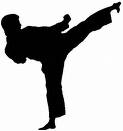 Roční tréninkový plán
Všeobecné období: 2 měsíce(červen-červenec)
 Přípravné období: 1 měsíce  (srpen)
 Předzávodní období: 2 měsíc (září-říjen)
 Závodní období: 6 měsíců  (listopad- duben)
 Přechodné období: 1 měsíc (květen)
Všeobecné obd.:
atletická příprava 2x týdně 1,5hod
posilovna, trénink síly a výbušnosti 2x týdně 1,5hod
karate - nácvik nových technik, kombinací a sestav 2x týdně 1,5hod.
přípravné obd.:
posilovna 2 krát týdně 1,5hod. - kruhový trénink (dynamika, výbušnost)
karate 4 krát týdně - kombinace, kata, speciální trénink technik pro výbušnost 1,5hod.
plavání 1krát týdně 1hod
předzávodní obd:
karate 5krát týdně 1,5hod.- nácvik specifických technik, nácvik kata, opakování
posilovna 1krát týdně 1,5hod.- kruhové tréninky pro rozvoj opakované maximální zátěže a výbušné síly
závodní obd:
karate 4 krát týdně 1,5hod.- technika, sestavy
karate 2krát týdně 1,5hod. uvolňovací cvičení, Askieriho cvičení pro výbušnost
choreografie, video tréninky
Týdenní tréninkový plán
Všeobecné období
Pondělí
atletická příprava 1,5 h
karate- nácvik nových technik, kombinací a sestav 1,5 h
strečink 15 min před a po každé TJ
Úterý
posilovna, trénink síly a výbušnosti 1,5 h 
strečink 15 min před a po TJ
Středa
karate - nácvik nových technik, kombinací a sestav 1,5 h
jóga 1 h 
strečink 15 min před a po TJ
Čtvrtek
atletická příprava 1,5 h
strečink před a po TJ
Pátek
volno
Sobota
posilovna, trénink síly a výbušnosti 1,5 h
strečink před a po TJ
Neděle
plavání 1h (prsa, kraul)
sauna 4 x 10-15 min
nárazově masáž zad a šíje spíš v přípravném období
TJ ze všeobecného období
StrukturaTJ:
1. Přípravná část  2. Hlavní část  3. Závěrečná část 
1.) Přípravná část se dělí na: 
     a) úvodní část ( běh, poskoky na místě míčové hry atd. ) b) průpravná část ( posilování , uvolňování, protahování atd. ) a) 5 - 15 min. = rozehřátí - pestrá a emociální cvičení b) 10 - 25 min. = příprava na bezprostřední plnění úkolů v hlavní části. Dochází zde již k postupné koncentraci na výkon. • Všeobecně rozvíjející 5 - 10 min. ( posilování , uvolnění a protahování ) • Speciální cvičení 5 - 15 min. ( speciální a závodní cvičení jejich výběr vychází z cíle hlavní části)
2.) Hlavní část: délka je 45 - 65 min. 
Cílem je udržení nebo rozvoj sportovní výkonnosti. Protože v průběhu cvičení stoupá únava je třeba zařadit cvičení v tomto pořadí: • Koordinační cvičení ( nácvik kata, nácvik nové techniky, nácvik kumite ) • Vytrvalostní a rychlostně silová cvičení ( techniky ve dvojících, zvládnutá forma kumite ) • Posilovací cvičení ( s hmotností vlastního těle, posil. v technikách, s náčiním, na nářadí atd. ) • Cvičení pro rozvoj vytrvalosti ( všechny formy cvičení v technice karate, tak aby byla rozvíjena vytrvalost ) 
3.) Závěrečná část délka 15 - 20 min 
Poslední část tréninku kde je nutné uklidnit organismus a zhodnotit a motivovat k dalším tréninkům. • Dechová cvičení • Protahovací cvičení • Psychologické zhodnocení • Motivace
Atletická příprava: nejvíce trénink výbušnosti dynamika, odrazy, sprinty, silová vytrvalost (kruhové tréninky)
 Příprava v posilovně:  kruhové tréninky, cvičení pro dynamiku trupu, horních končetin, dolních končetin
Počet hodin zatížení
jednofázové zatížení
délka trvání TJ: 1,5-2h
 počet hodin týdně: 10 
 četnost tréninku: 5-6 dní v týdnu
Užívané regenerační prostředky
Všeobecné obd.:
Plavání- 1h týdně, jako samostatná TJ, jiný den než je trénink, po něm obvykle následuje 
Sauna- cca 1h týdně
strečink, taichi, joga,... 1 krát týdně 1hod. (dle výběru)
strečink je zařazován většinou v rámci TJ, cca. 15 min. (nad rámec nutného protažení před a po cvičení)
další aktivity jsou cvičeny v různých časových mezerách jako samostatná činnost( netrvají déle než 45min)
Přípravné období:
 plavání (v rámci týdenního trén.plánu, 1h týdně)
masáže - nepravidlně
strečink, taichi, joga,... 1 krát týdně 1hod. (dle výběru)
masáže   - zaměřené spíše na záda, šíje, 		     DK 
                   - dle časových a finačních 			     možností,   	         
			   - nerozlišuje se období
                   - klubový masér neexistuje, vše 		    je nízkonákladové a individuální
Předzávodní obd.:
plavání 1h týdně
strečink, taichi, joga,... 1x týdně 1h (dle výběru)
masáže nepravidelně

Závodní obd.:
strečink, taichi, joga,... 2x týdně 1h (dle výběru)
plavání
masáže
sauna
Zhodnocení, návrh
pokud jsou všechny výše vypsané regenerační prostředky karatistou dodržovány, myslím si, že má dostatečnou regeneraci
 pro velkou zátěž svalů DK bych jen doporučila více kompenzačních cvičení   
 psychický odpočinek navíc by neuškodil
o pitném režimu a výživě jsme nediskutovali
Děkuji za pozornost